Critical buddy condenses teacher feedback into 4 main points for their partner’s essay – promotes understanding, explaining, summarising, sharing feedback
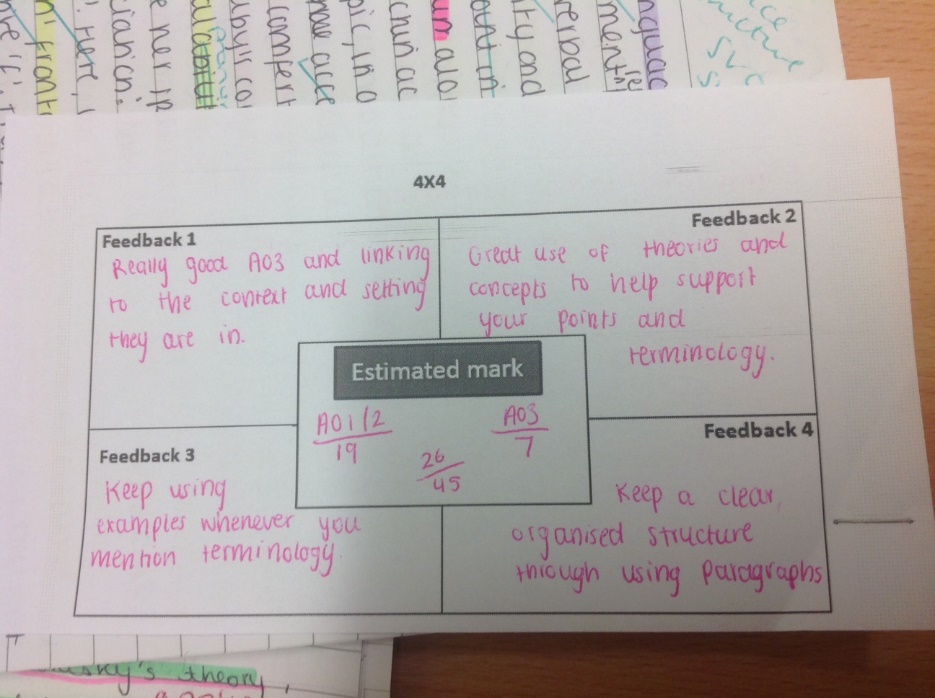 Buddy presenting 4x4 feedback to the writer promotes:

Discussion of teacher feedback
Comparison of their essay with others’
Clarity and motivation to ACT on feedback in their second draft
Showing progress over time and evaluates whether students have ACTed on feedback
Second essay – teacher marks where they have met or not met 4x4 feedback from first draft
Students identify  4 x improvements for model answer – generating feedback promotes understanding of how to progress
Re-write (with specific focus):
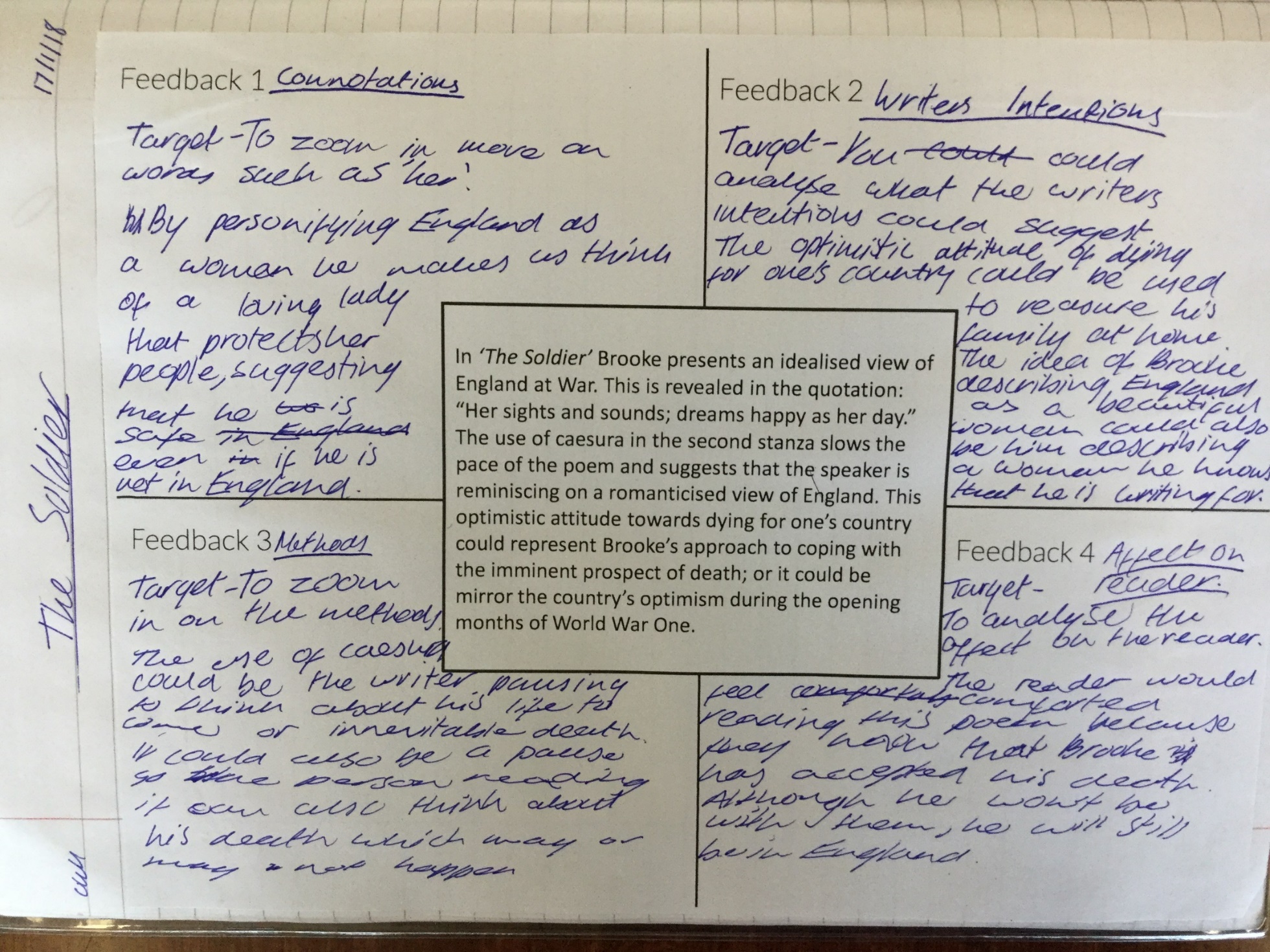 Model answer
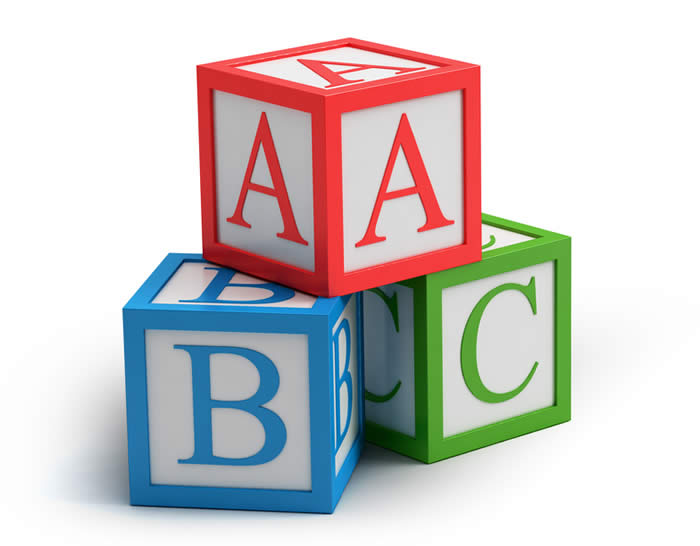 4 x 4 used for ABC feedback to improve
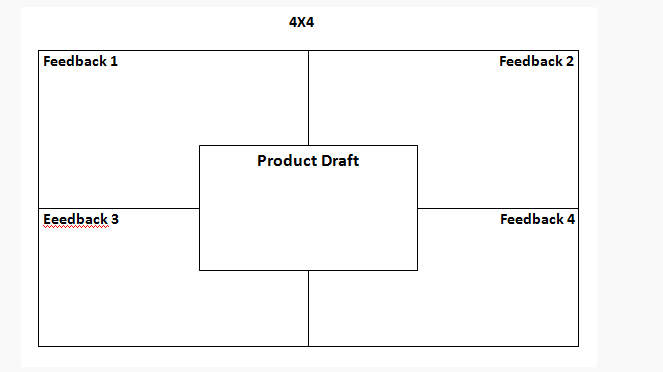 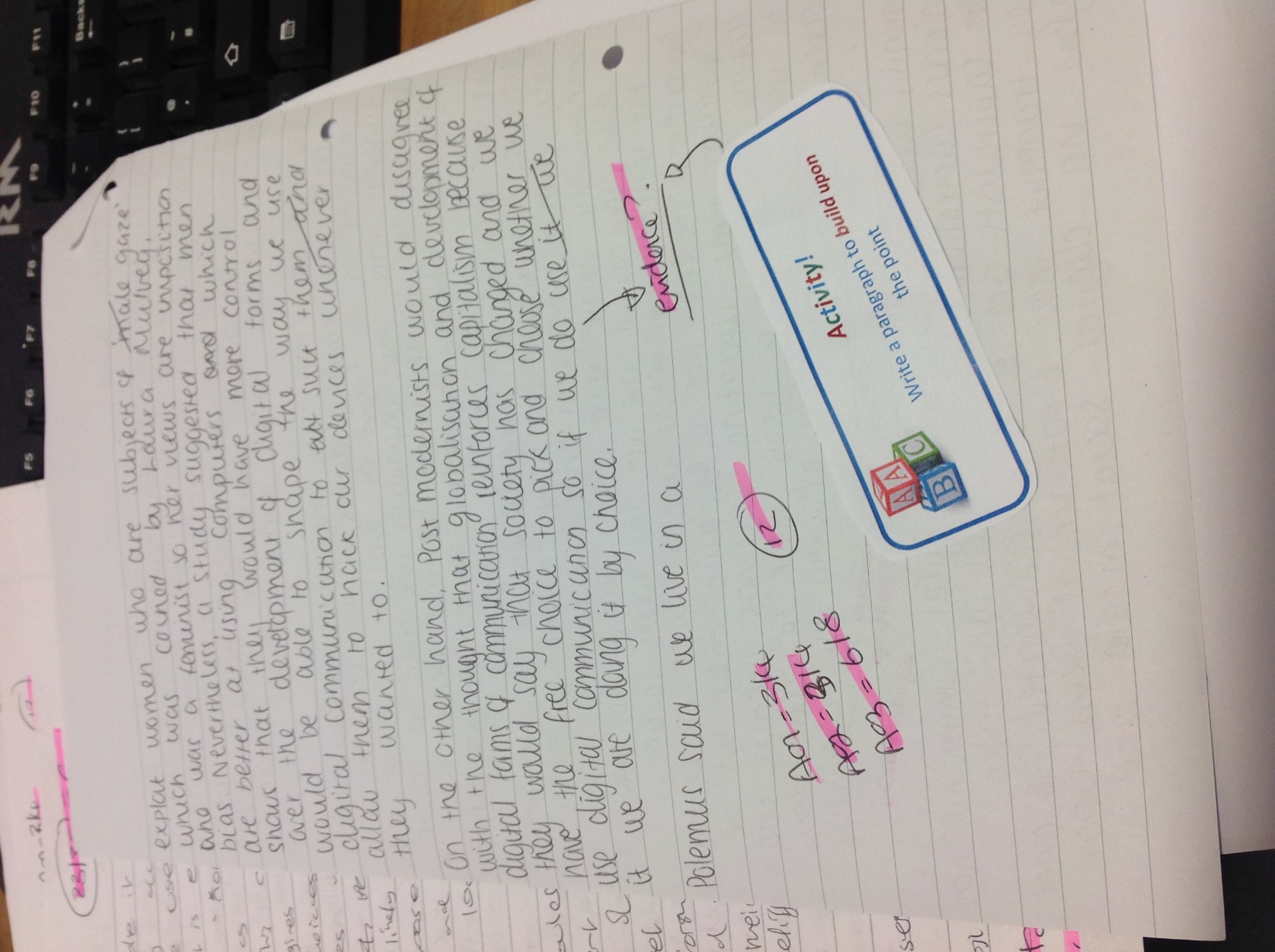 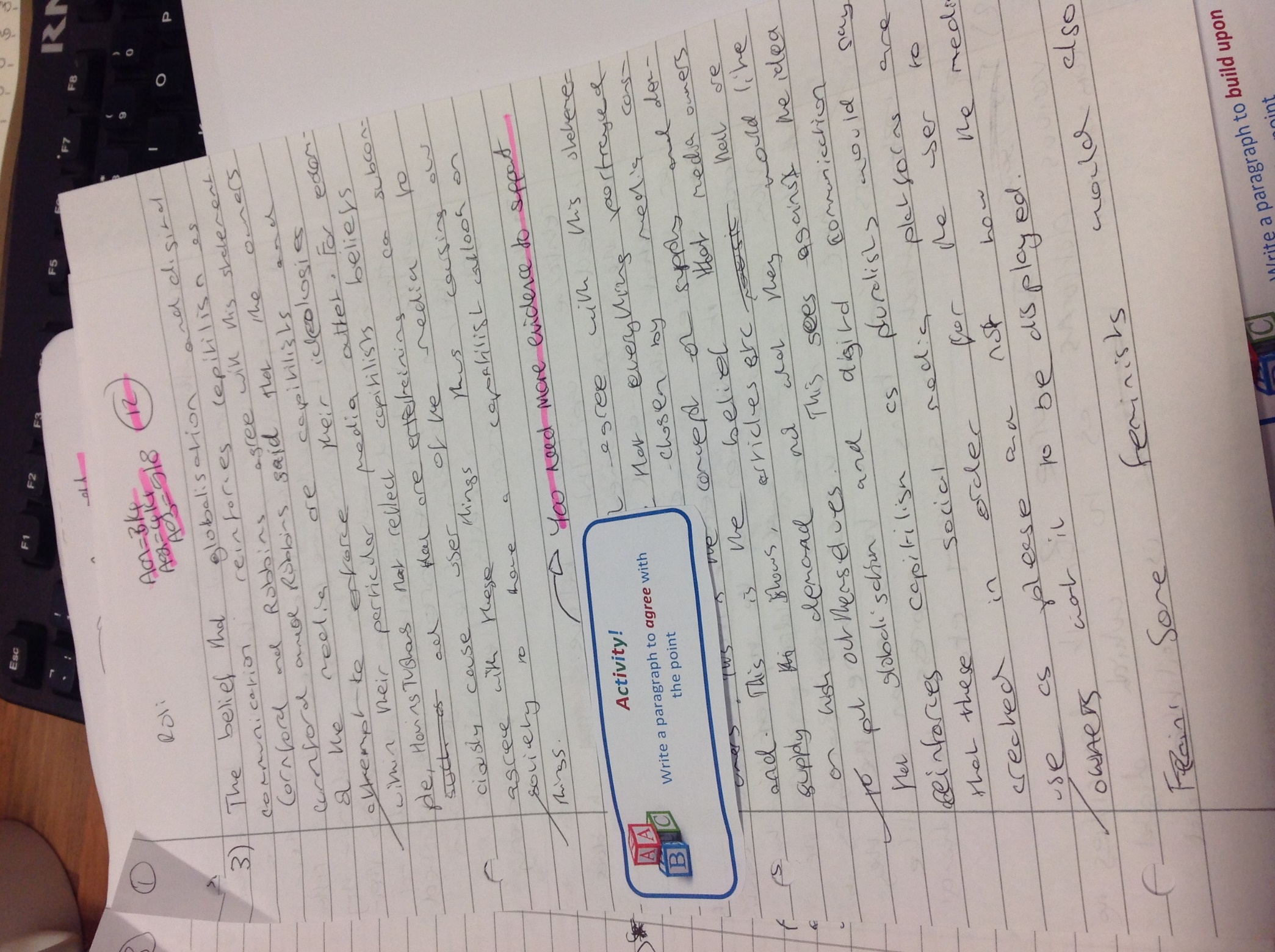 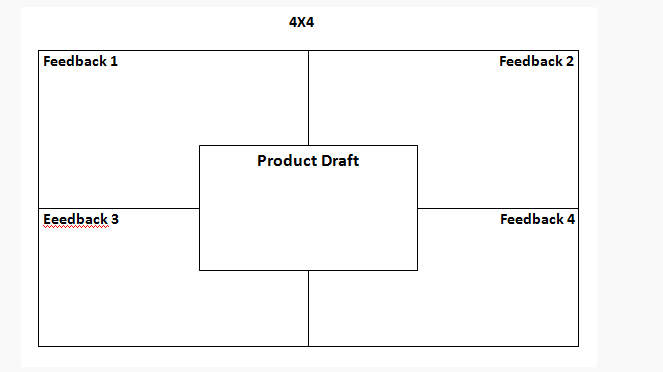 Agree with a point…..
Build on a point…
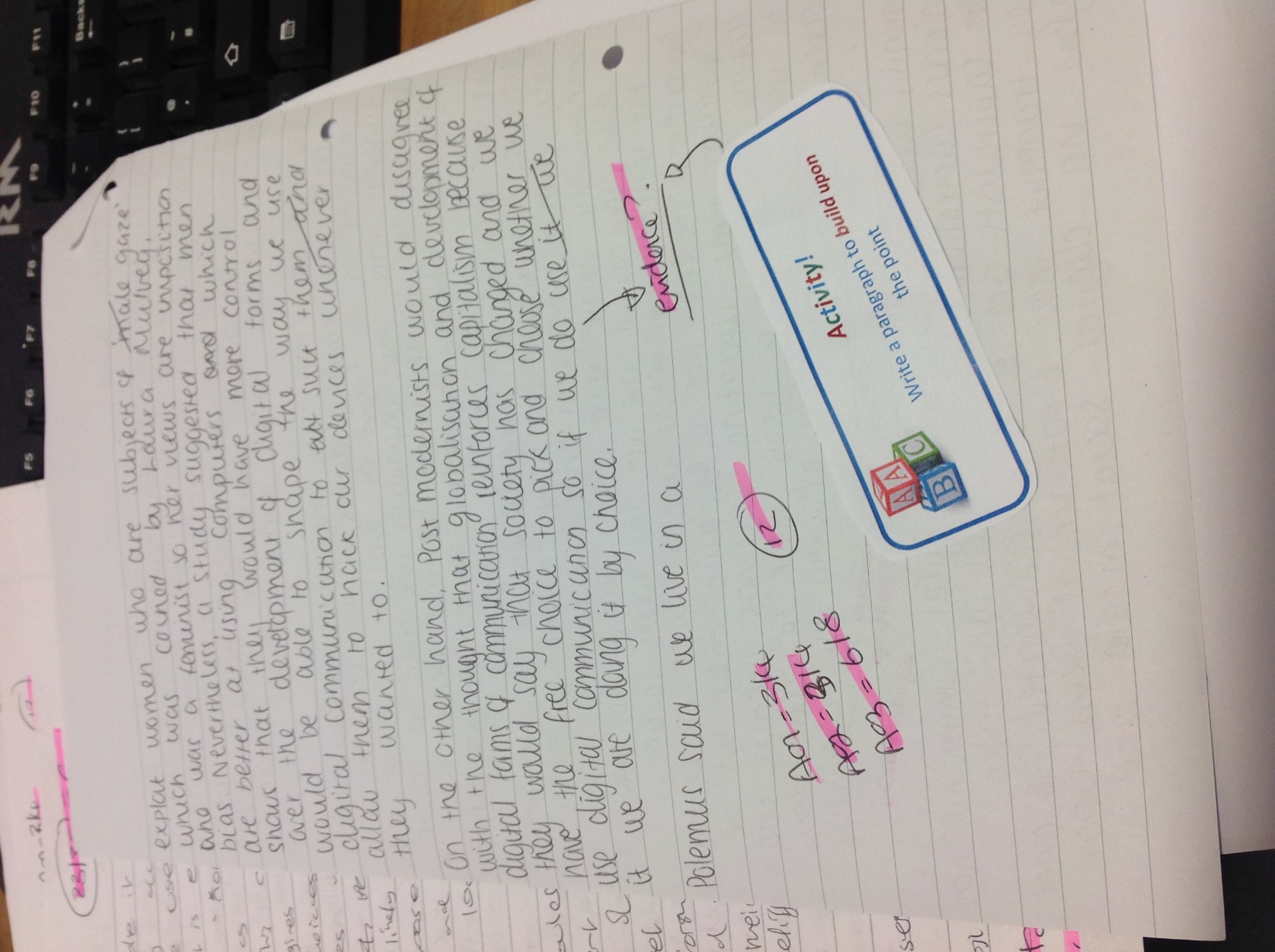 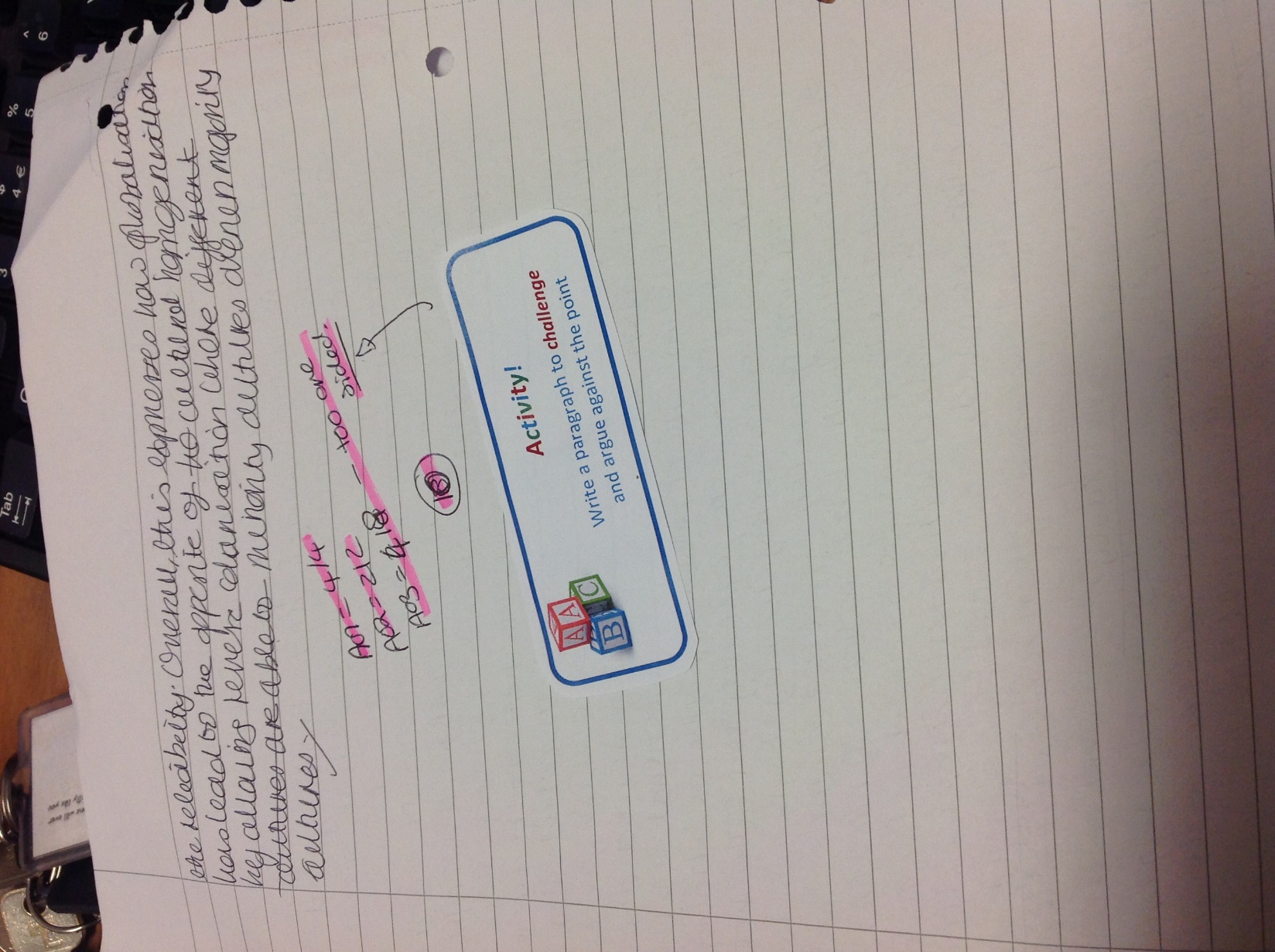 Feedback 3
The ABC I need to work on is:



I know my work has improved because:
Challenge the view that…